Welcome 
to 
Barkston Ash Beekeepers Association
Introduction to  Beekeeping session one :- introduction
©BABKA
House Keeping
©BBKA
Barkston Ash Beekeepers Association
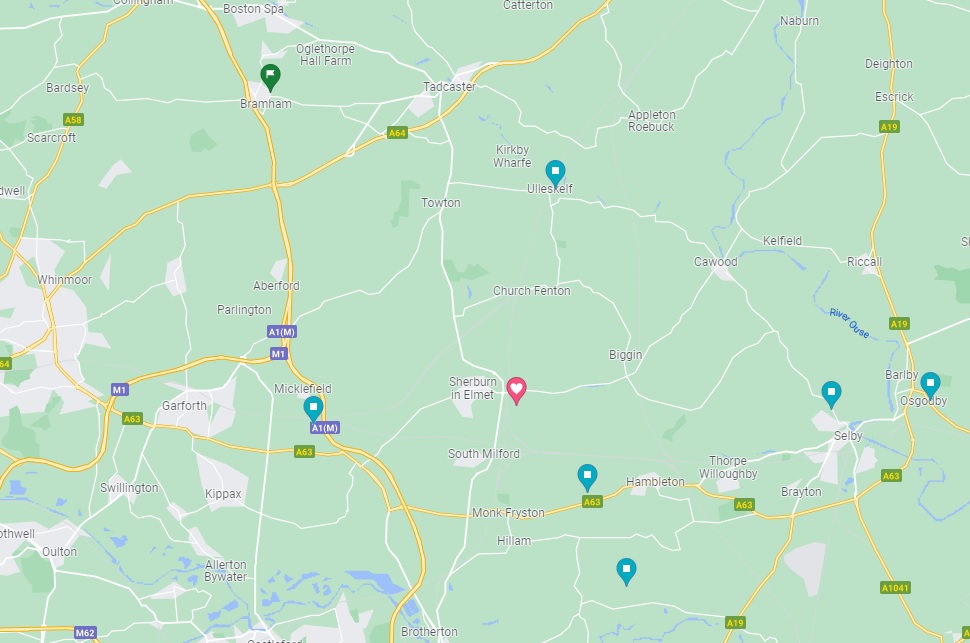 Location 
Burton Salmon village hall
©BABKA
Beekeeping support
Local Branches (Barkston Ash BKA)
Training 
Mentoring
Local events
County Associations (Yorkshire)
Representation to BBKA
Public shows
Larger training events
National  (BBKA)
Assessments/Standards
Insurance
Policy
Government liaison etc.
Public Interface
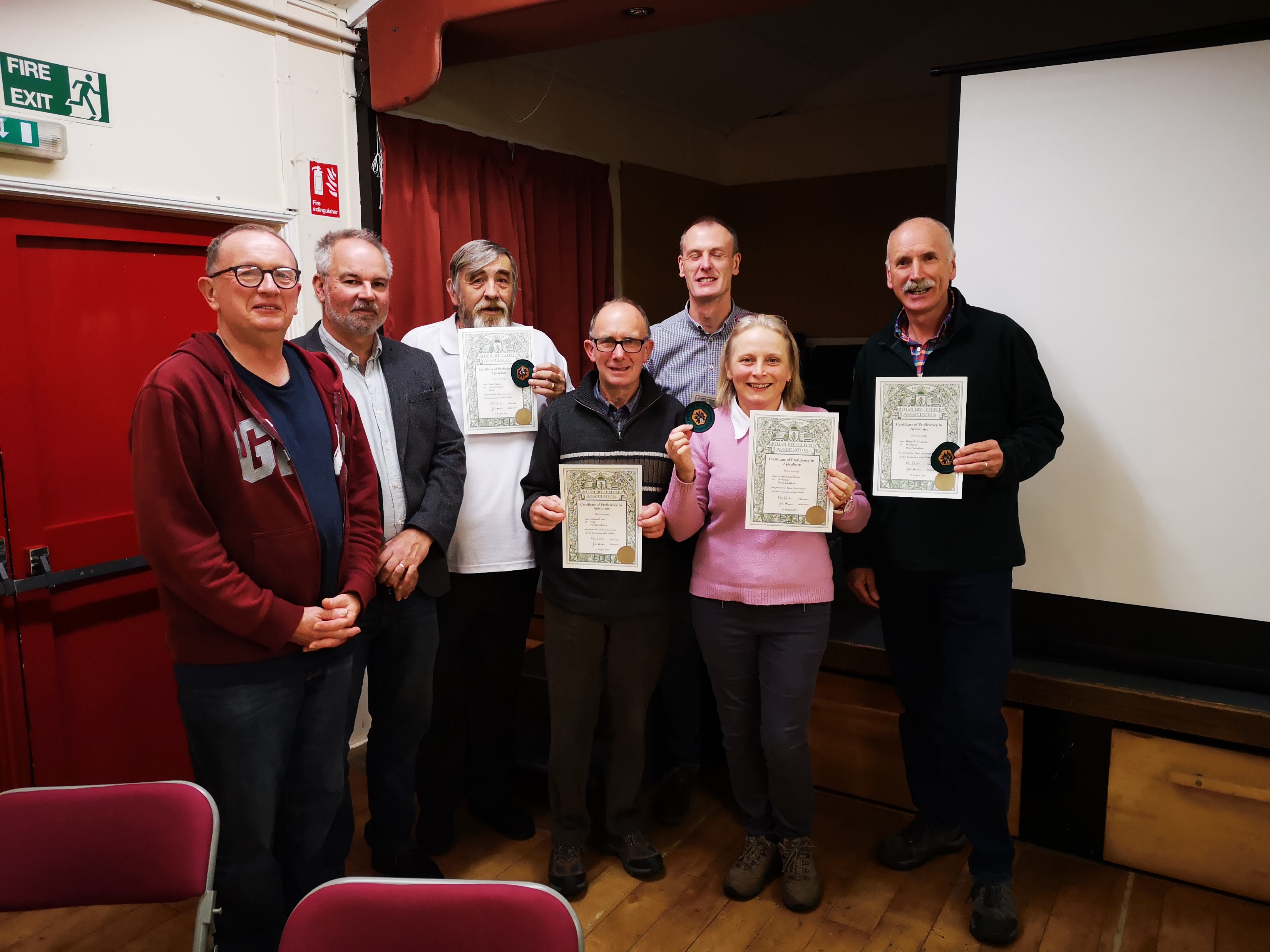 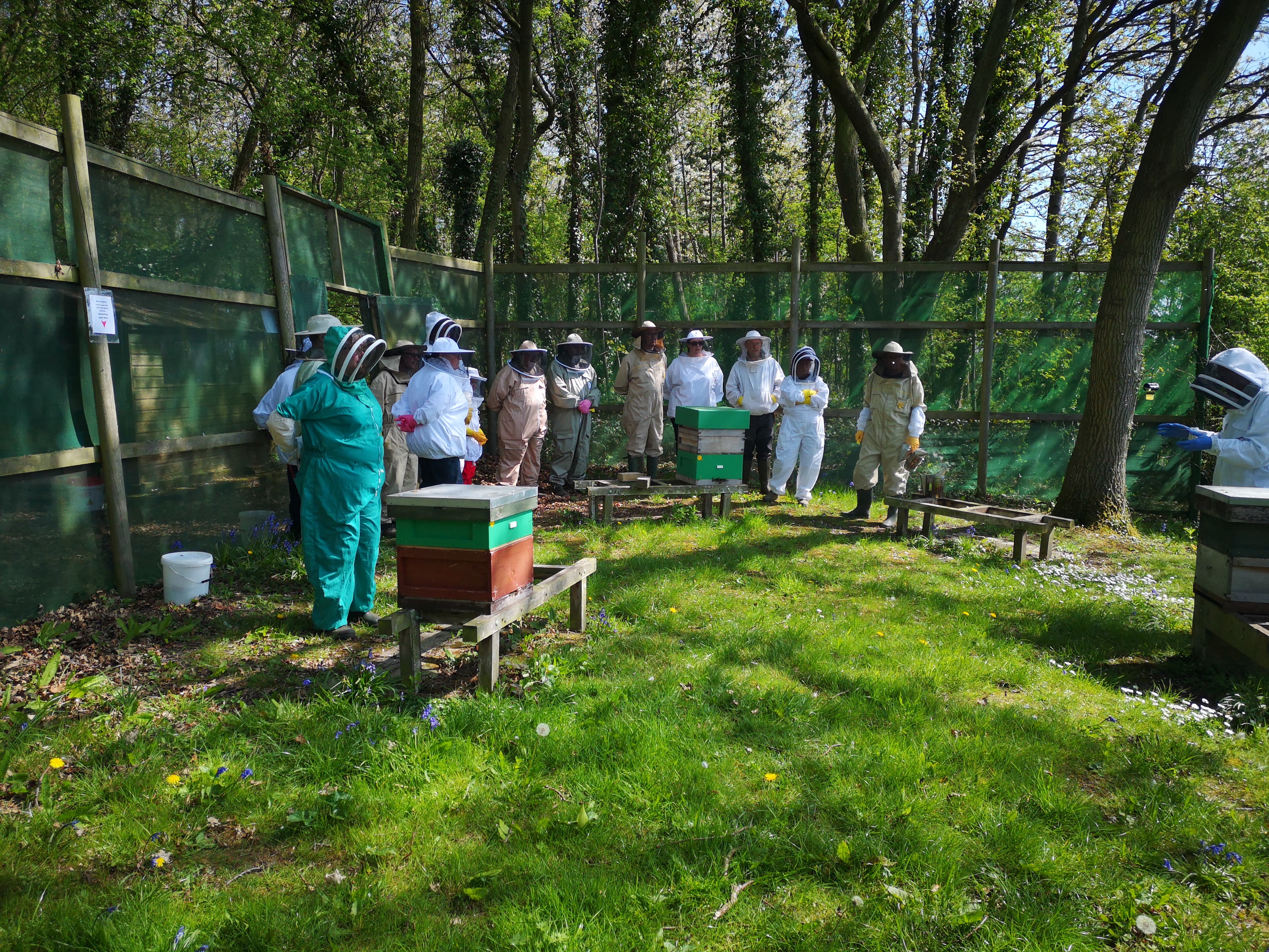 ©BABKA
[Speaker Notes: Change this to show your county and local associations]
Barkston Ash Beekeepers Association
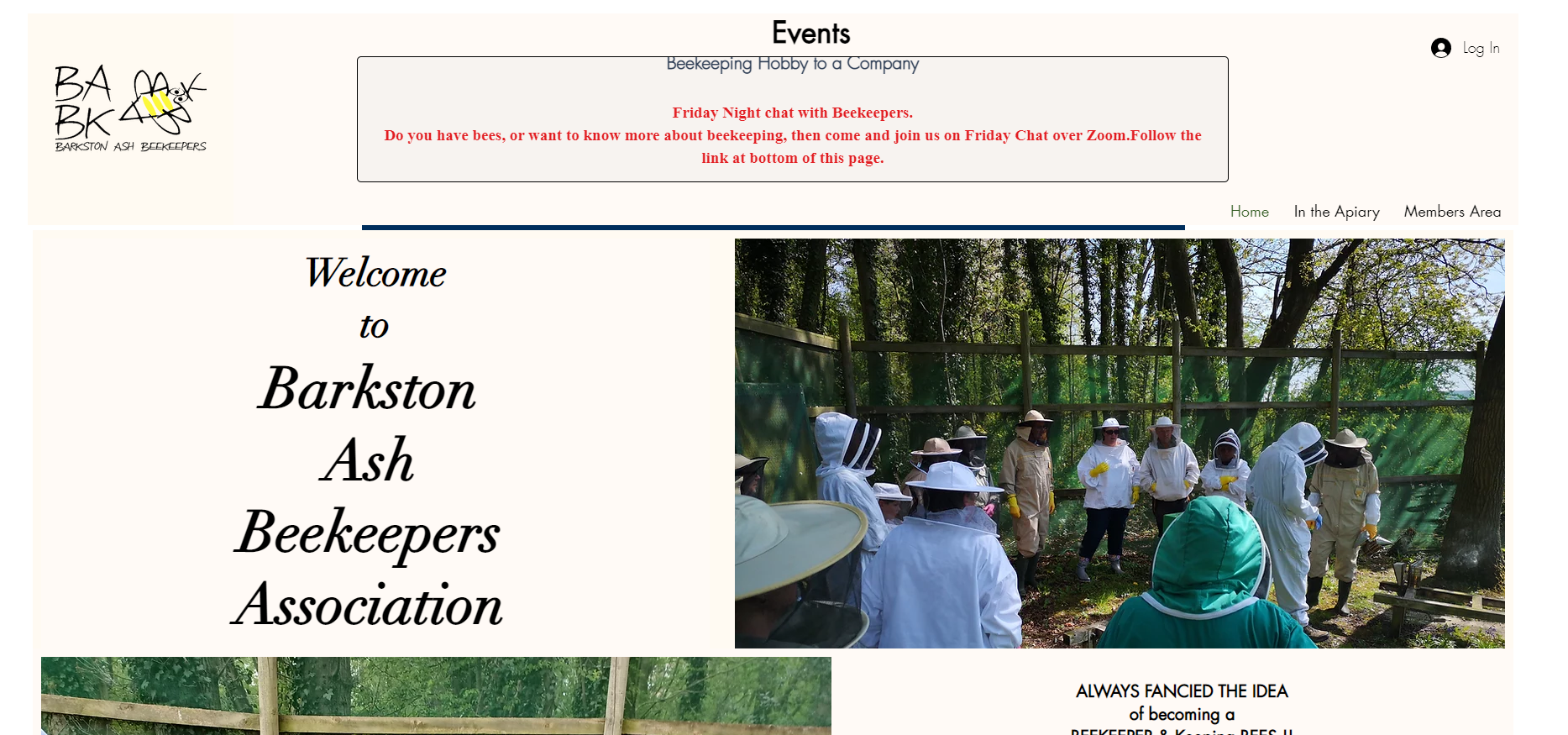 We have a Website
https://www.barkstonashbees.com
We also have a Face Book Page https://www.facebook.com/groups/136095950658957
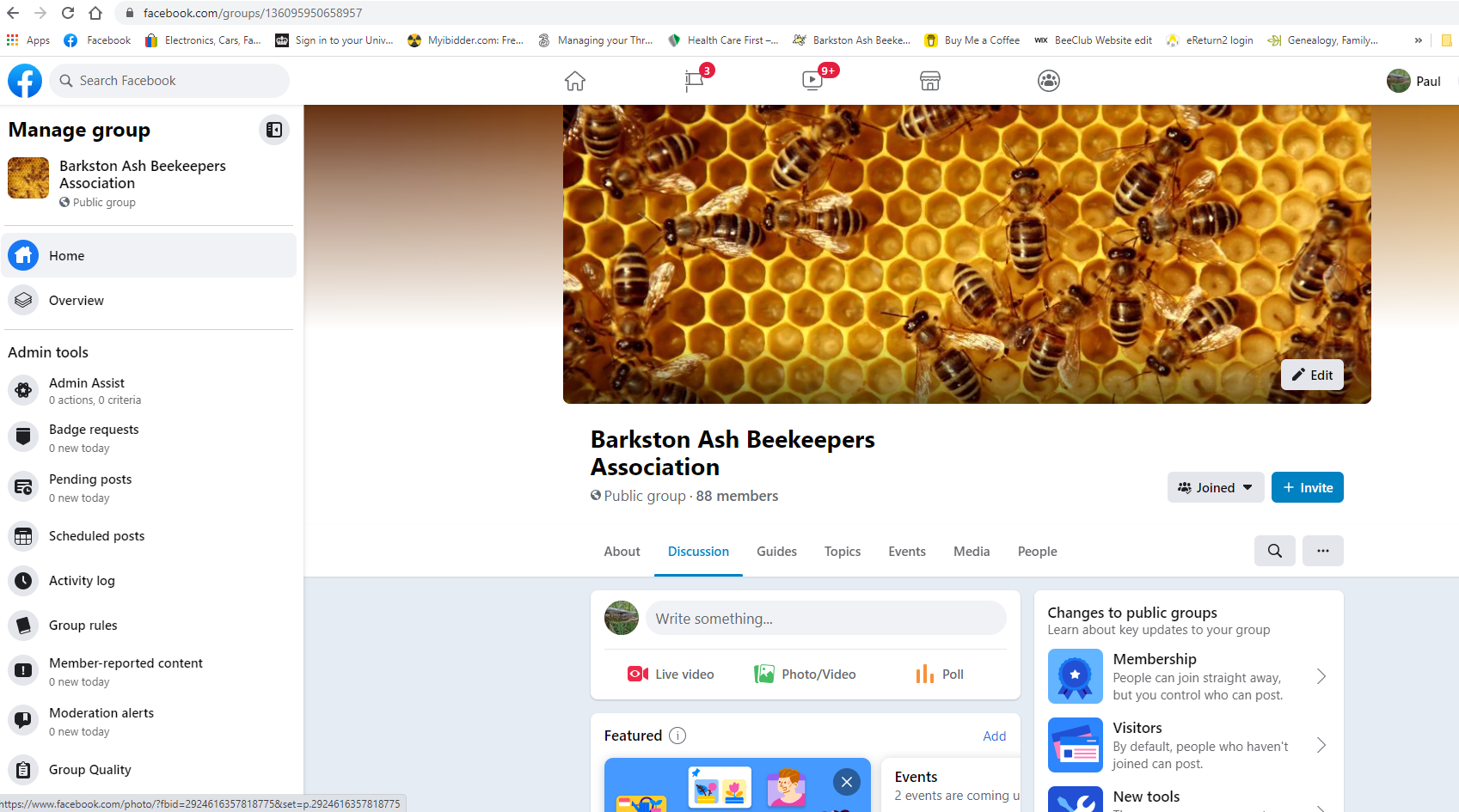 ©BABKA
Introductions to BABKA Committee
Mary-Jane Murray: Chairperson & YBKA Rep
Sarah Atkinson: Club Secretary and events coordinator
Caroline Oades: Treasurer 
Claire Tolley: Association Education/Exams Officer
Paul Vickers: Association Apiary Manager & Website Manager
Dave Foster: Apiary Assistant
©BABKA
Your Tutor for this course
Greg Sharp 
Tutor 
Lives in Cawood
17 years Beekeeping

Technical support

Paul Vickers
Website & Apiary Manager
Lives in Burton Salmon
7 Years beekeeping
©BABKA
What are honey bees?
Hymenoptera
Includes bees, wasps and ants
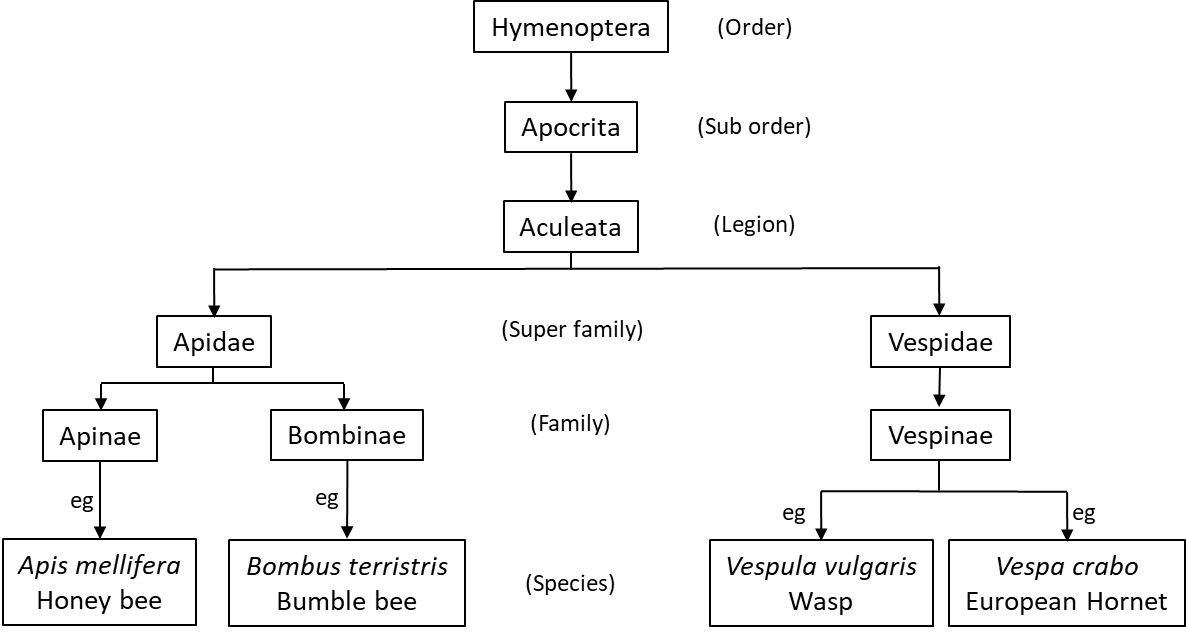 ©BABKA
[Speaker Notes: Honey bees thought to have evolved from wasps. 
All this class of insect derived from insects with ovipositors that have become redundant and developed into a sting mechanism. This is why only female wasps and bees are able to sting!!Apocrita=narrow waist   Aculeata = sting bearing
 
Pollinating insects and flowering plants developed concurrently about 110 - 170 million years ago. These insects were solitary and nectar and pollen were only part of their diet. The social bees (Bombus) developed about 50 - 60 million years ago and it is believed that honey bees (Apis) only developed about 20 - 30 million years ago.

Bees wasps and hornets most closely related.]
Bees, Wasps and Hornets
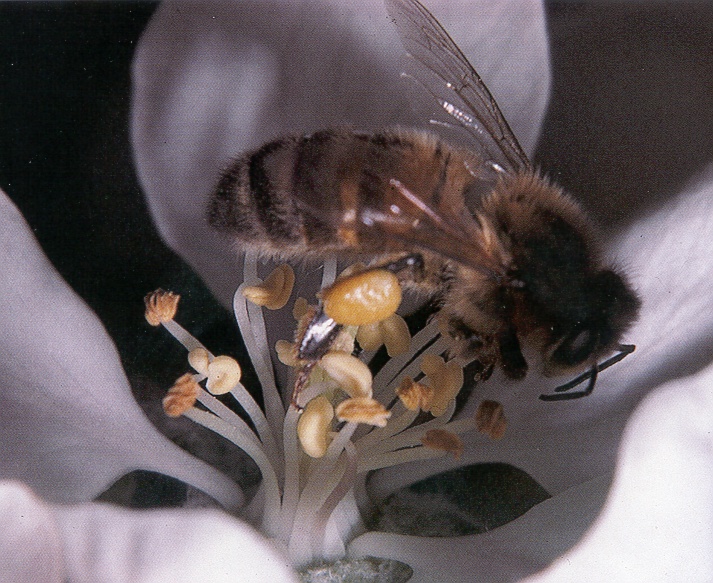 Honey bee
Apis mellifera
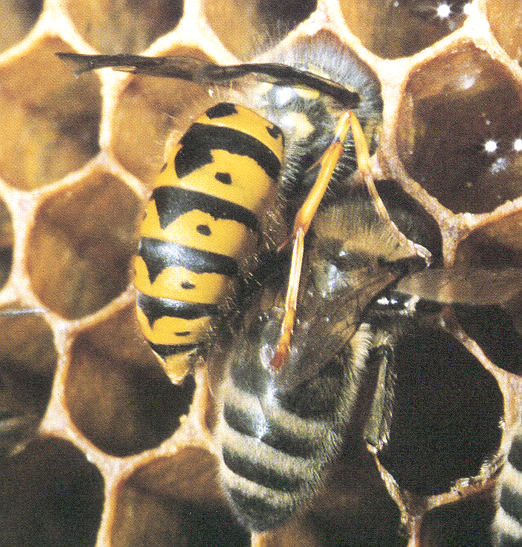 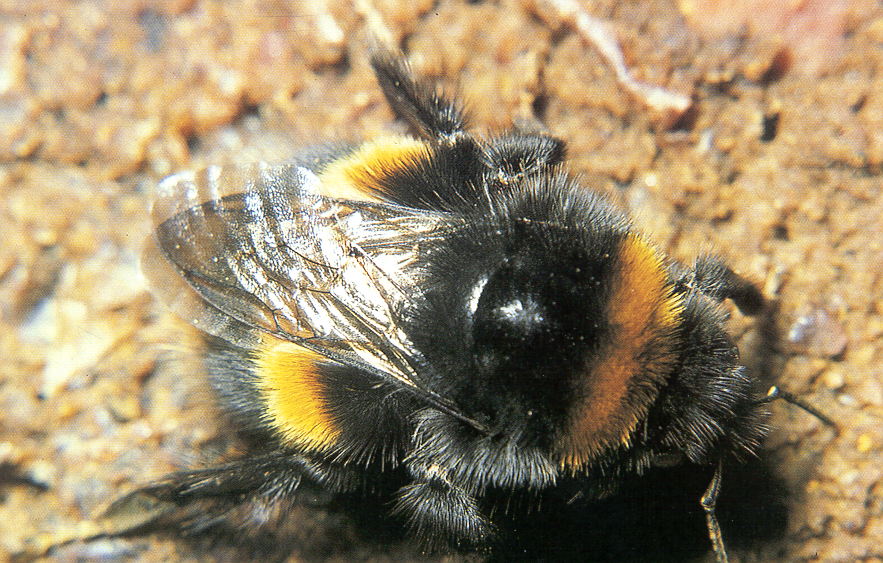 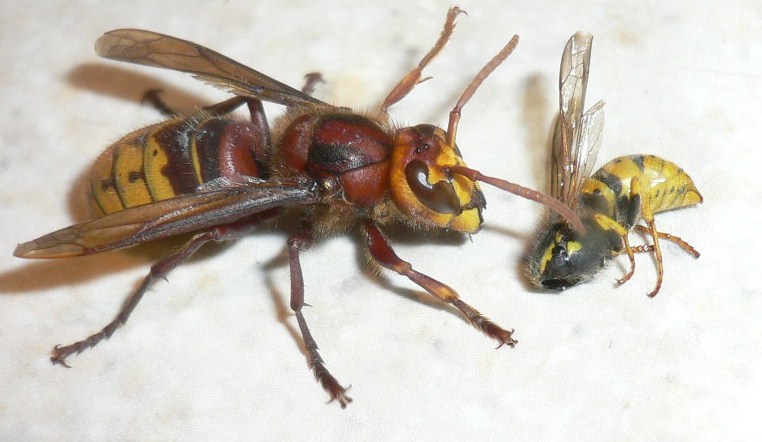 Wasp
Vespula vulgaris
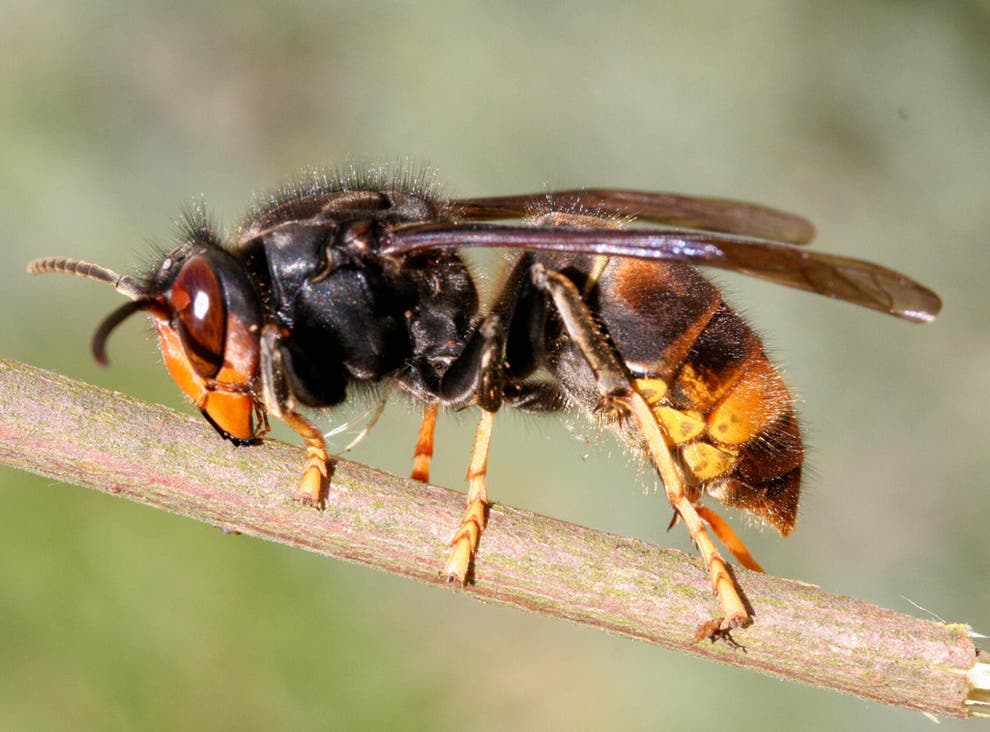 Bumble bee
Bombus terrestris
Asian Hornet
Vespa velutina
European Hornet
Vespa crabro
©BABKA
[Speaker Notes: Talking here of European hornet not really a threat to honey bees.
Asian Hornet which may have read or heard about in press – different is serious threat to honey bees will learn more about this in future session.
 20,700 bee species world wide and counting.
270 bee species in the uk.]
Wasp nests
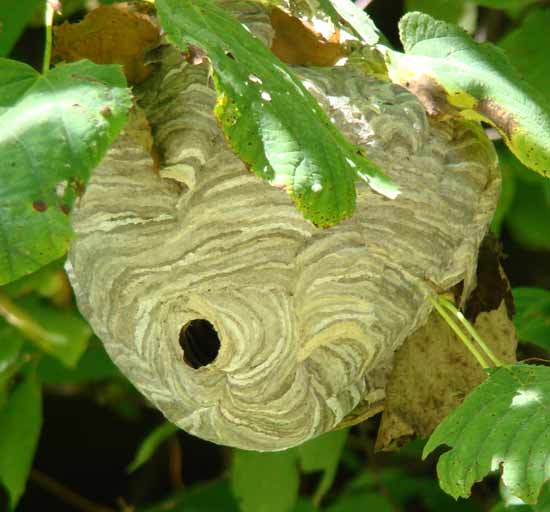 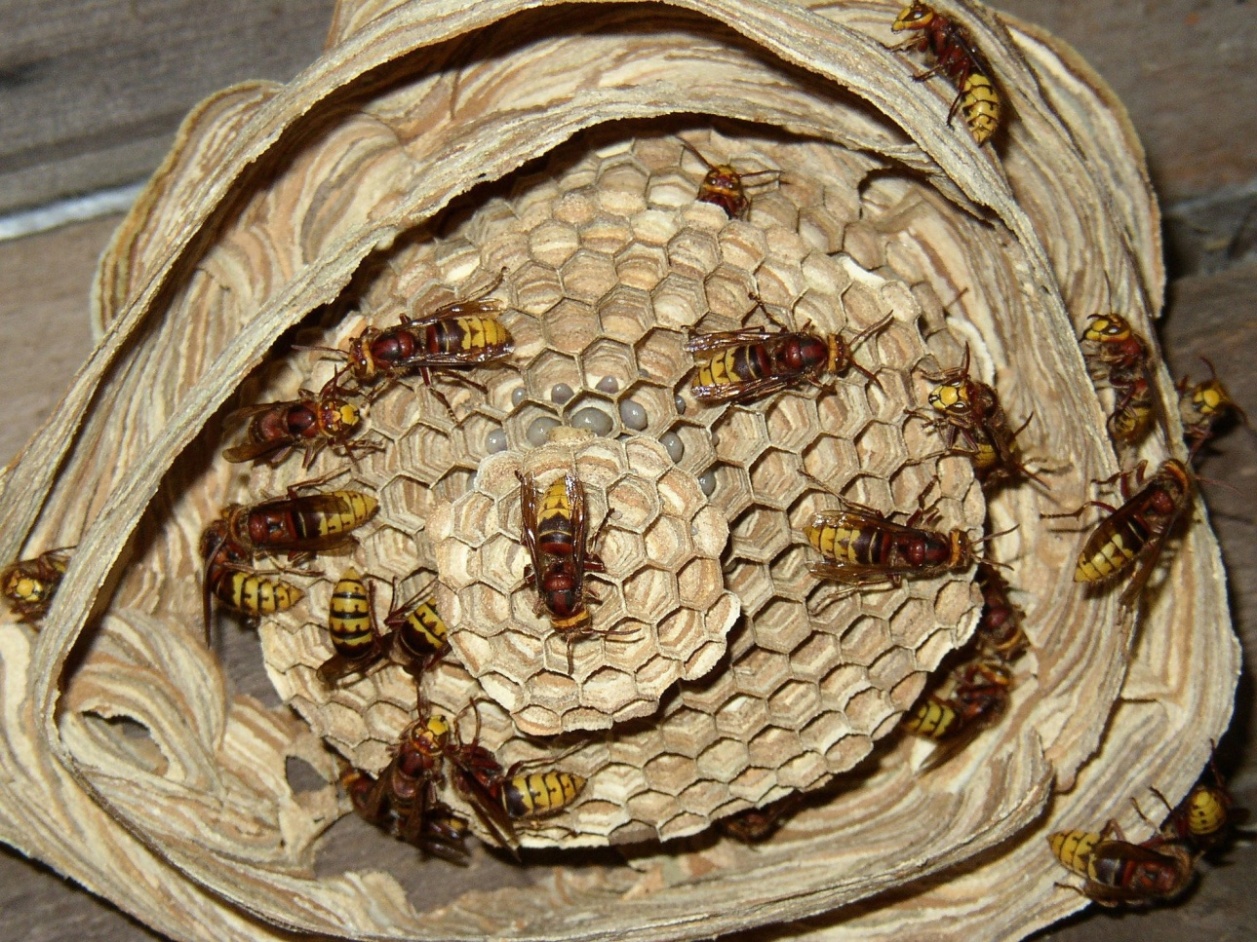 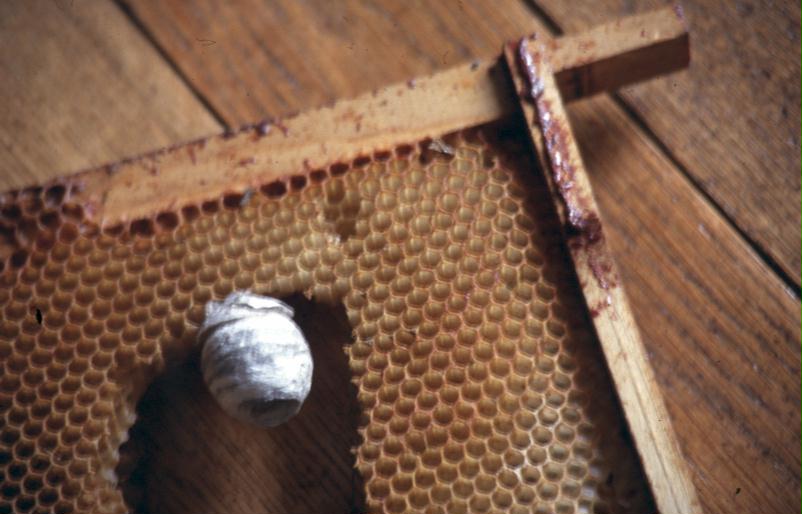 ©BABKA
[Speaker Notes: Made of paper – chewed wood
Cells hang downwards
Larvae fed on other insects - carnivores]
Bee nests
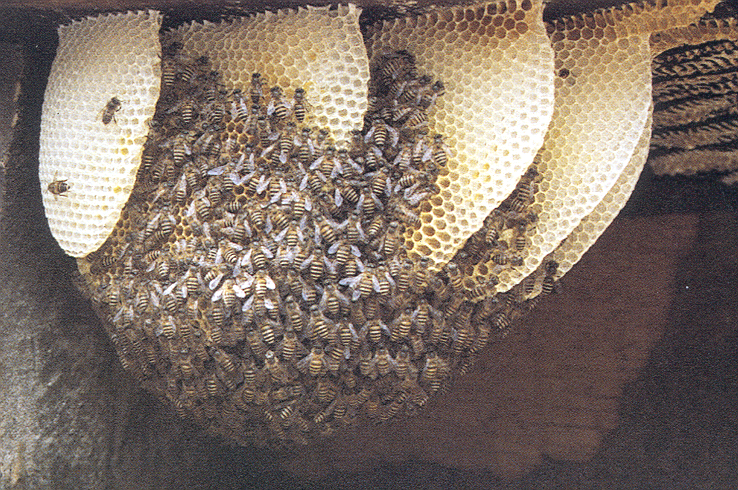 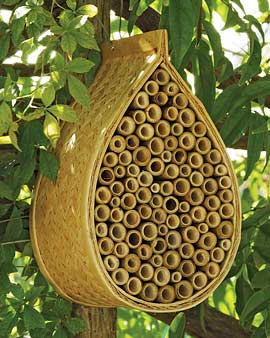 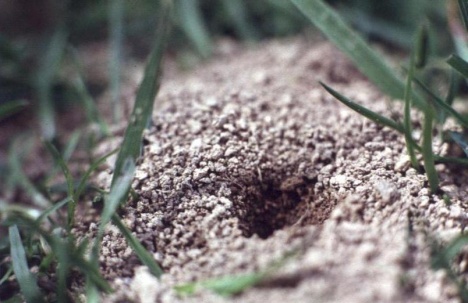 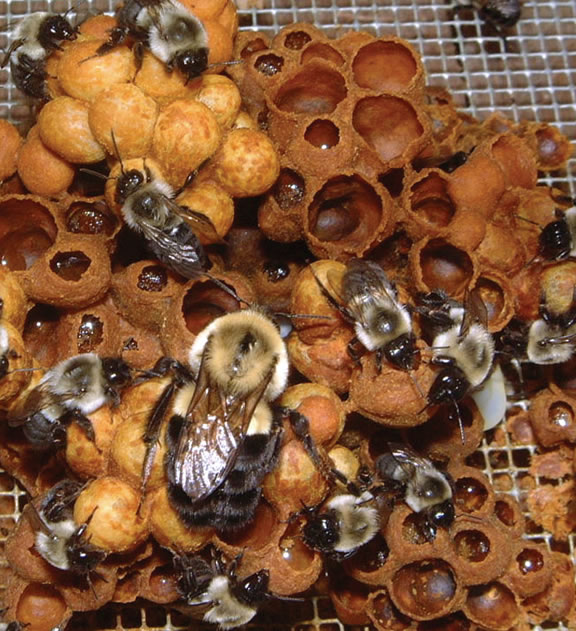 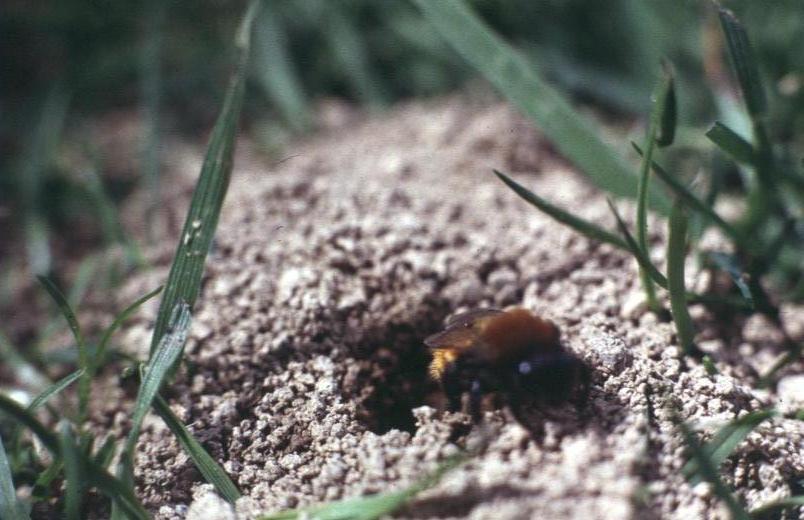 ©BABKA
[Speaker Notes: Bumble bee - Haphazard
Solitary bees – this manmade but in nature find similar places. 
Solitary bees – ground nesting
Honey bee nest – Apis cerana – Asian honey bee, regular, well-organised
Samples of wasp nest and honey comb to examine in break.]
Annual cycle Bumble bees & Wasps
Winter
Solitary Queen
Hibernates
Autumn
Mated Qs find overwintering site
Drones and Workers die
Spring
Q builds nest 
Q raises first worker brood
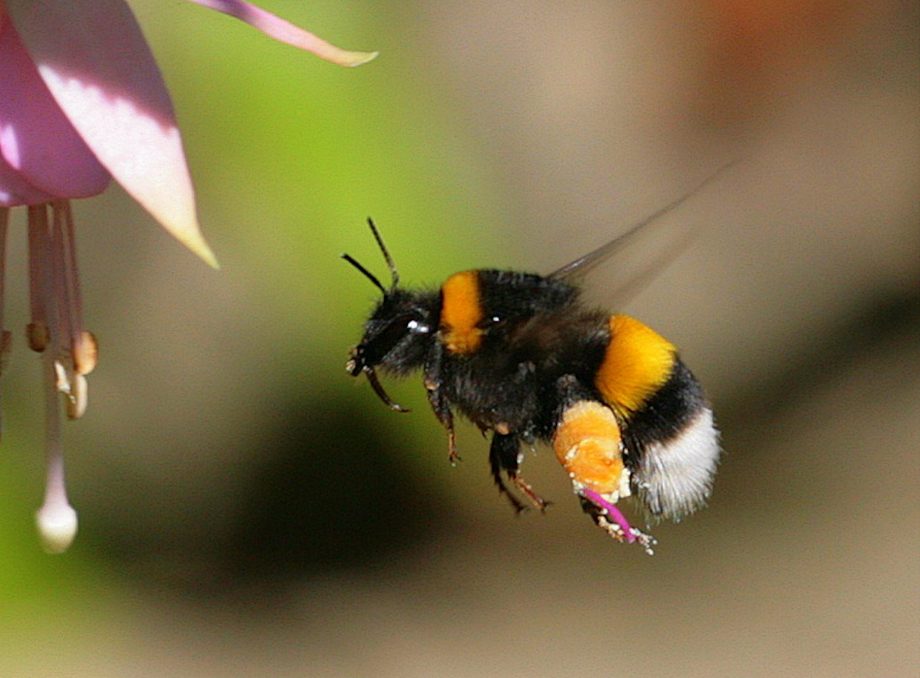 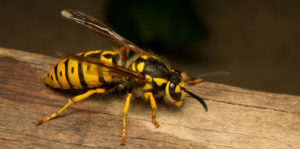 Late spring into summer
Q lays eggs
Workers raise brood
Late summer 
Queen stops laying & dies
Virgin Queens and Drones mate
Summer
Colony built up
New Queens and Drones raised
©BABKA
[Speaker Notes: Talk thru this as the slide unfolds, many people do not know this and it is helpful to show the major differences between honey bees and other social insects]
Annual cycle honey bee colony
Winter
Queen & workers
Cluster to keep warm
Little brood production or foraging
Consume stores
Autumn
Clustering starts
Q & workers
Final drones evicted
Foraging reduced
Spring
Q Increases laying rate
Workers start foraging
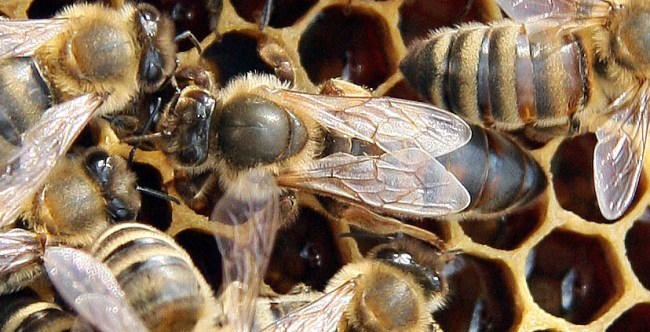 Late spring into summer
Brood production peaks
Drones produced
Often good nectar flow
Possibility of new Queens & swarming
Late summer 
Queen reduces laying
Winter bees produced 
Store building for winter
Eviction of drones starts
Swarming – colony reproduction
New colony founded
Summer
Colony at peak 
New Queens & Swarming still possible
©BABKA
[Speaker Notes: Useful to point out that the reason that we can get honey from bees is that they store enough to over winter as a colony. Reproduction is the reproduction as a colony/super organism.]
Origins of honey bees
Apis mellifera spp
Grey bee - also popular
Apis mellifera carnica
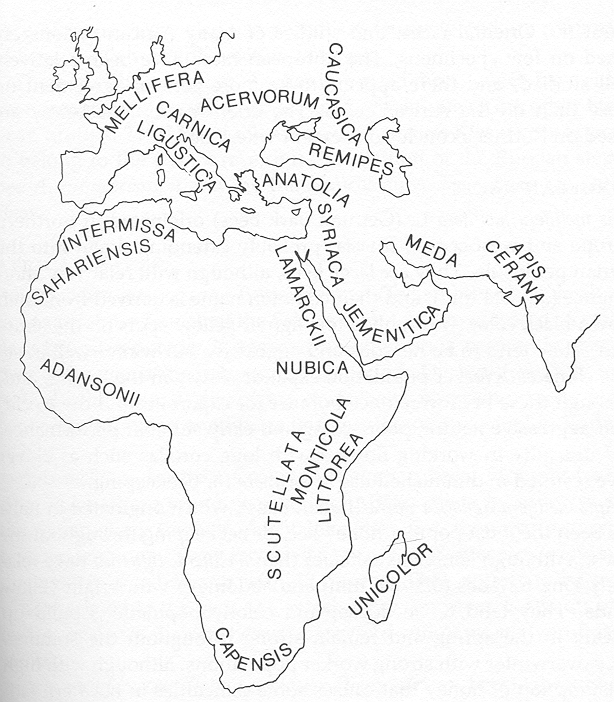 British bee
Apis mellifera mellifera
Italian bees – most popular world wide
Apis mellifera ligustica
European Bees originated near here
Asian honey bee
Apis cerana 
South east asia now thought to be the origin of honeybees.
Ex: Biology of the Honeybee by Mark Winston
©BAneBKA
[Speaker Notes: Forebears of modern Bees (Apis mellifera) originated Africa 
Moved through Africa to Europe. 
There are many subspecies with different characteristics. Most notable these days are; the British black bee (Apis mellifera mellifera); the Italian bee (Apis mellifera ligustica) and the Grey bee (Apis mellifera carnica).
there were no honey bees in America until humans brought them from Europe

 
Some honey bees moved across to India whilst India and Africa were adjacent (Continental drift). These have developed into specific species that cannot interbreed with the European/African bees.]
Anatomy of the Bee
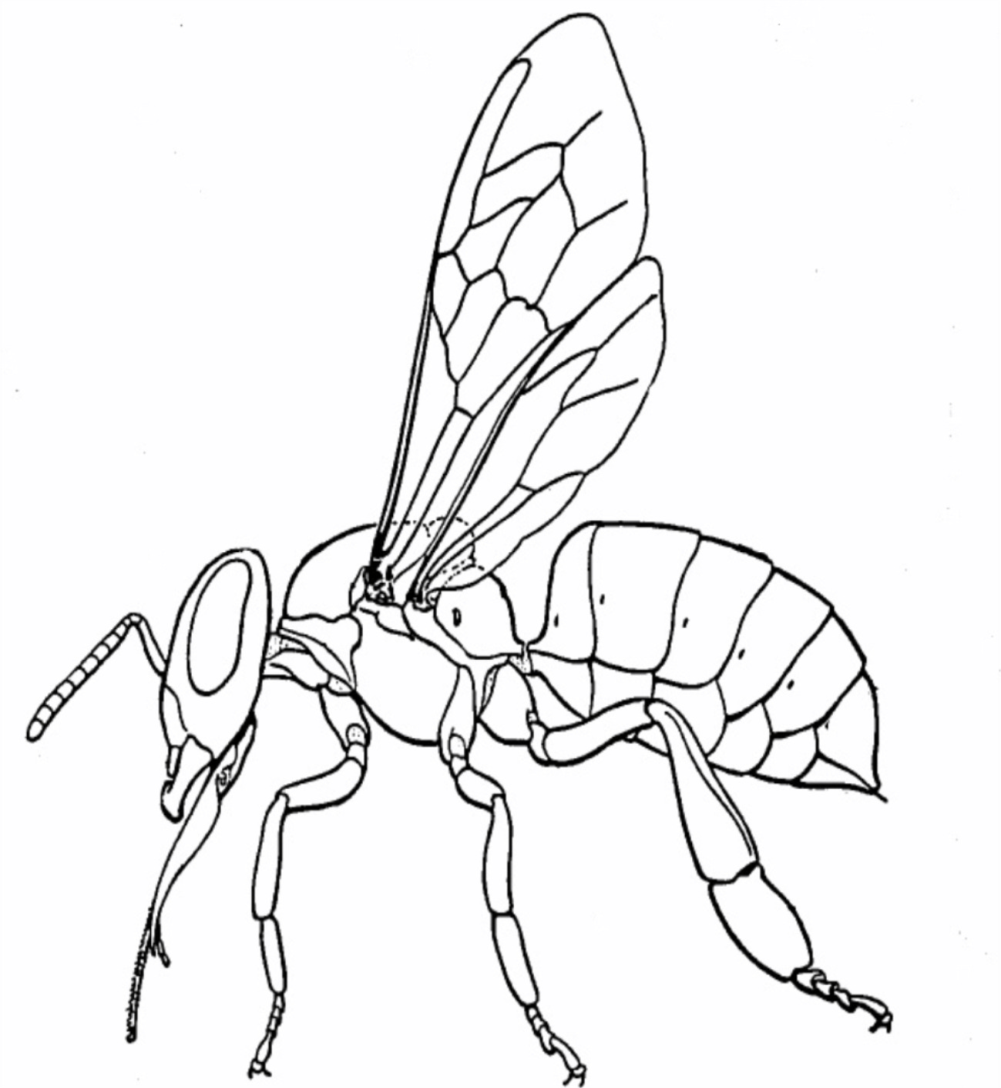 Head
Thorax
Thorax
Wings (pairs)
Simple eyes
(Ocelli)
Spiracle (breathing aperture)
Abdomen
Compound eyes
Antenna
Sting
Mandibles
Tongue (glossa)
Pollen Basket (corbicula)
Legs
©BABKA
[Speaker Notes: If honey bee model available use them]
Bee Dances: Where's the food
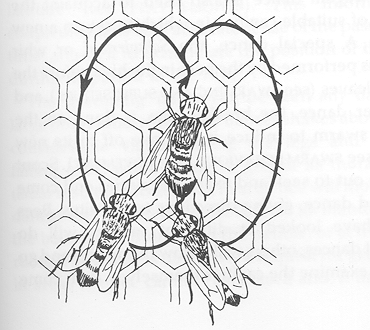 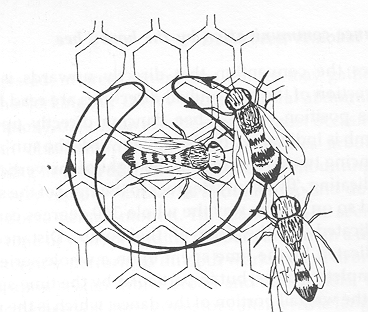 Round Dance 
(General location) 
food nearby
Waggle Dance 
(Precise location) 
food further away
Ex: Encyclopaedia of Beekeeping by Morse & Hooper
©BABKA
[Speaker Notes: Use dances to communicate where to find food, water & a new home when swarming.
Dark in hive – communication by touch, vibration & smell.]
Why do we need bees?
“Bees and other pollinating insects are responsible for providing the ‘high quality’ food for mankind”
Professor Keith Delaplane

Bees/pollinators are the ‘canary in the cage’ indicating the health of the environment
©BABKA
[Speaker Notes: Without pollinating insects food would be bland, lose all coloured fruit and veg.
The environment that your honey bees are in is also shared by other pollinators if your bees are doing poorly then others are probably struggling as well]
Plants pollinated by honey bees
Top Fruit
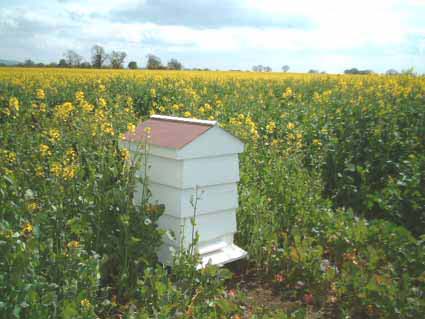 OSR +10%
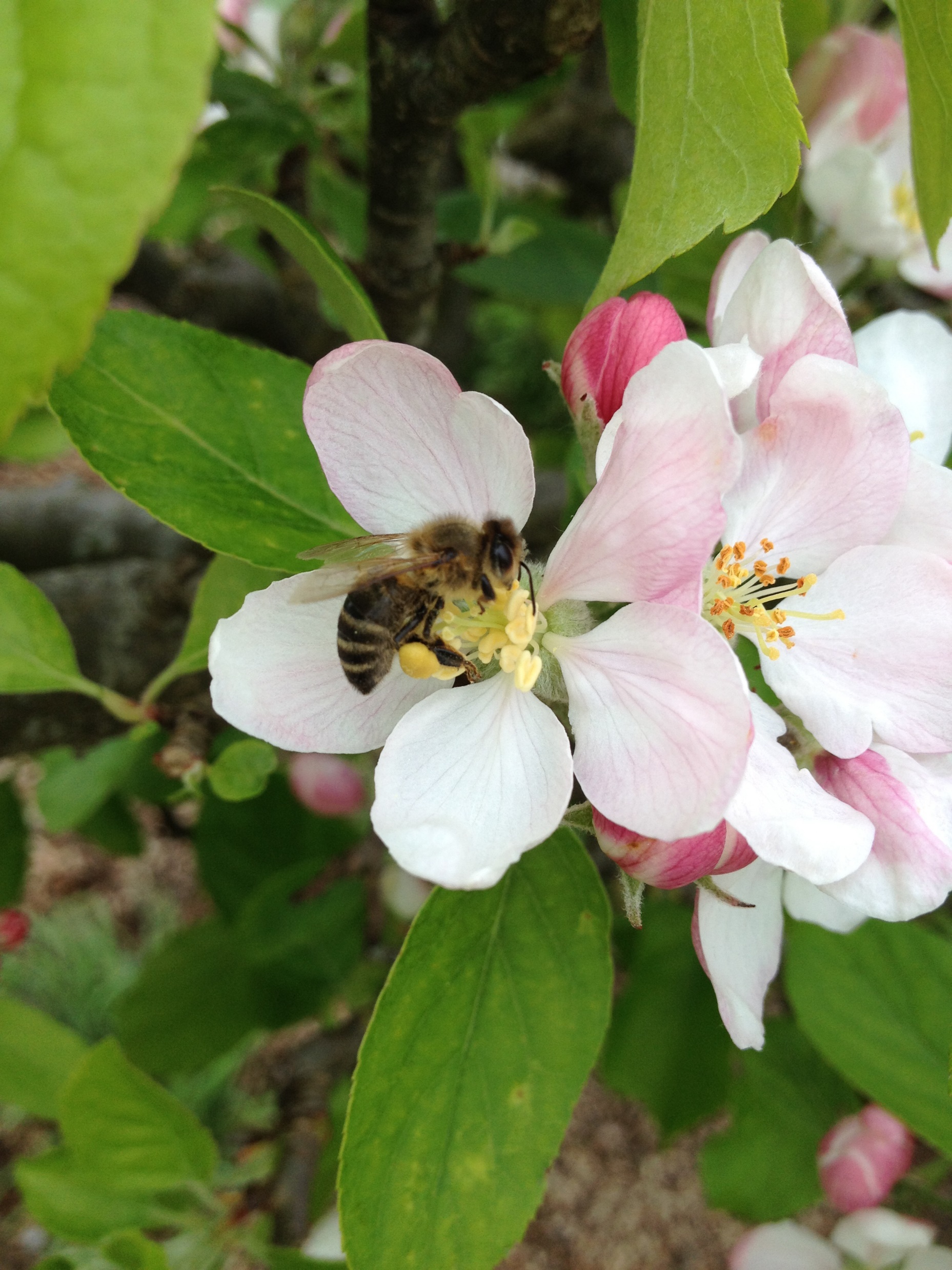 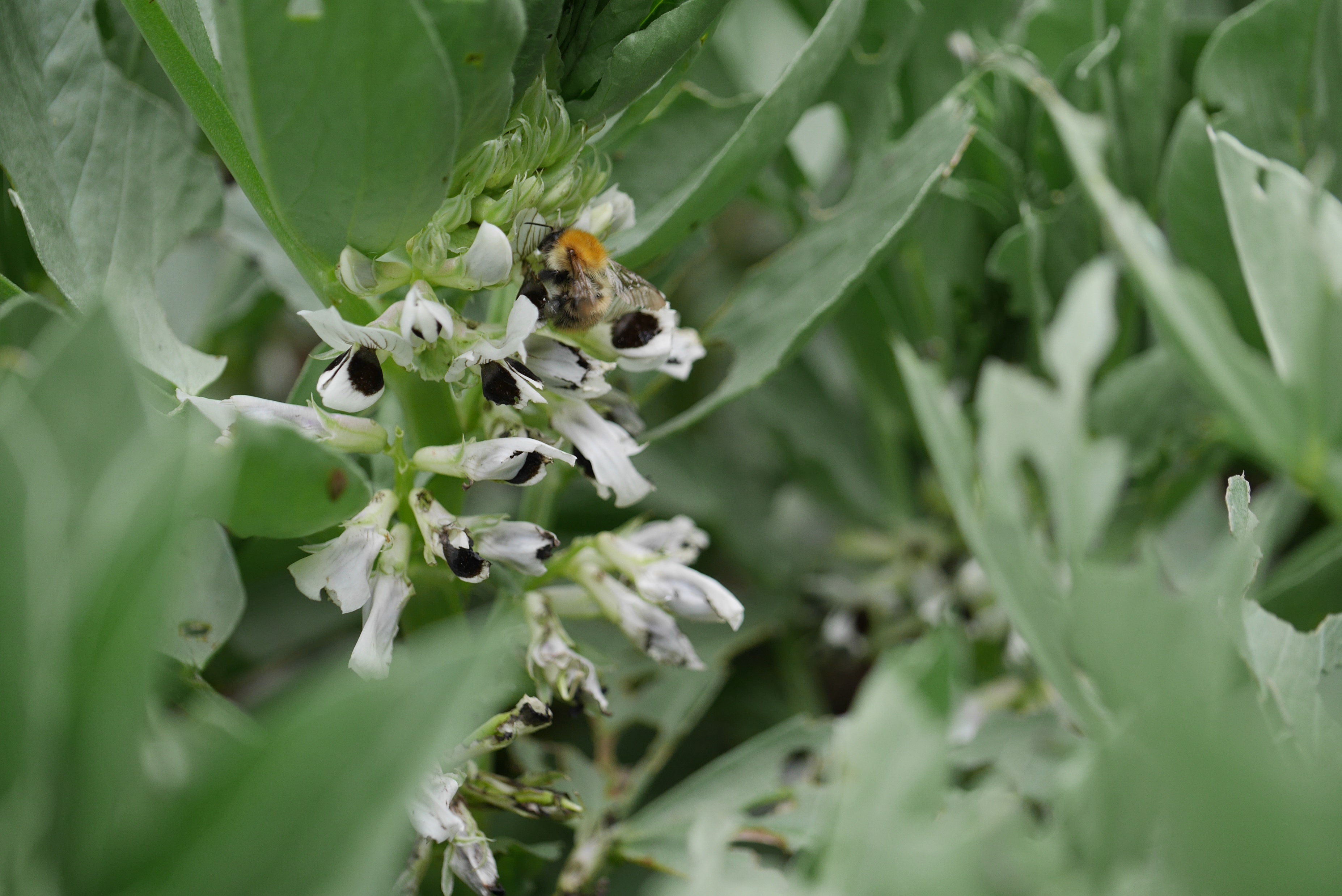 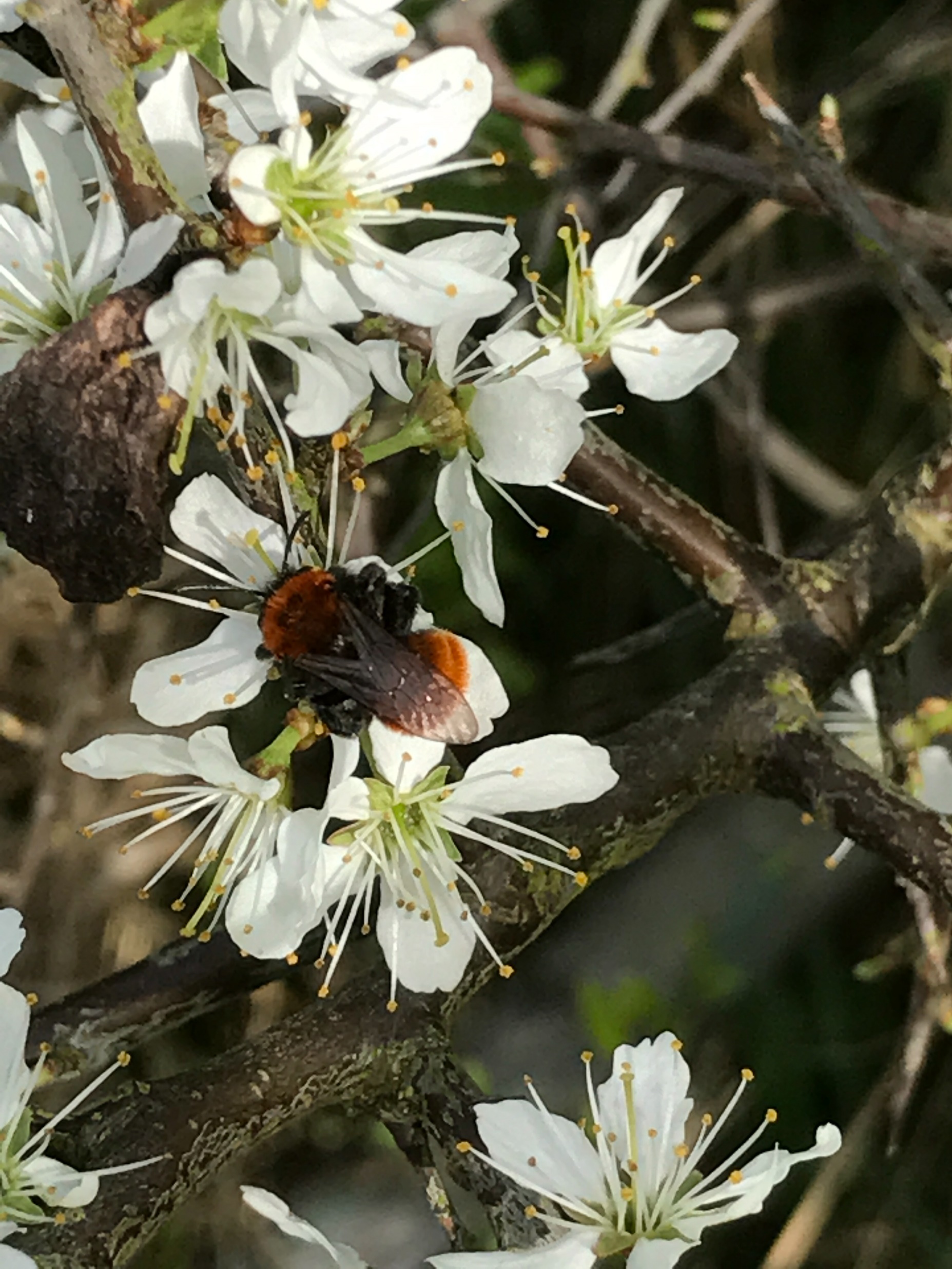 Soft fruit
Salad crops – (for seed)
Blackthorn/Hawthorn
Beans
©BABKA
[Speaker Notes: Oil seed rape is a wind pollinated species but yields better and more evenly when insect pollinated]
Importance of Beekeeping
UK consumption of honey 
UK production of honey
Value to UK agriculture
85% of food crops rely on pollinators
Value to the environment 
Number of beekeepers
Number of honey bee farmers 
Number of colonies
Number of wild colonies
43,000 tons/yr
  2,800 tons/yr (up and down depends on the weather)    
   £600m pa
~ ????????
~ 38,000 (C.E.H)
~  500? (B.F.A)
~  230,000 (C.E.H)
~  Very Rare
©BABKA
[Speaker Notes: These figures are from the last couple of years.]
Environmental impact of no bees
No honey bee - no early pollinators
Less winter feed for birds
Changes in flora
Increase in grasses
Late pollinated plants
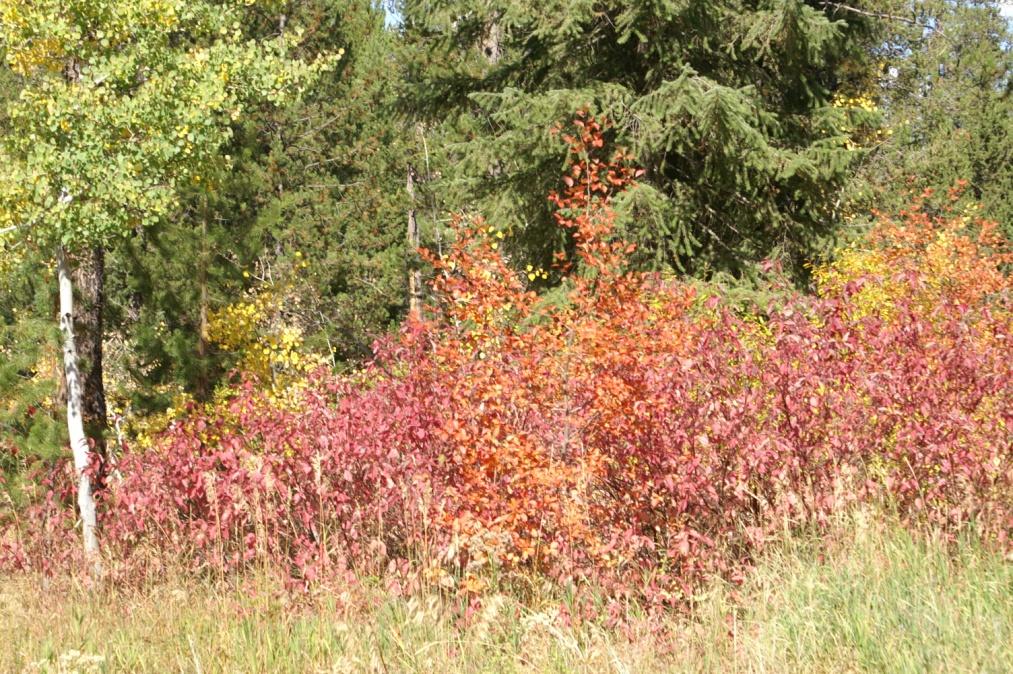 ©BABKA
Equipment and clothing
Many suppliers of equipment – Like Thornes, Maisemore, Abelo,Claro bees Etc
Always compare prices (beware of quality V price)
Ensure you know what you are ordering get advice from association members
©BBKA
[Speaker Notes: This slide is to forestall the barrage of questions about what to buy and from where.  If your association has a shop, or you buy for your members as a bulk order etc
A standard listing of the major supplies and any local ones is always useful.]
Equipment and clothing
Time to look at the gear needed
Ask any questions you like
Which suit is for you?
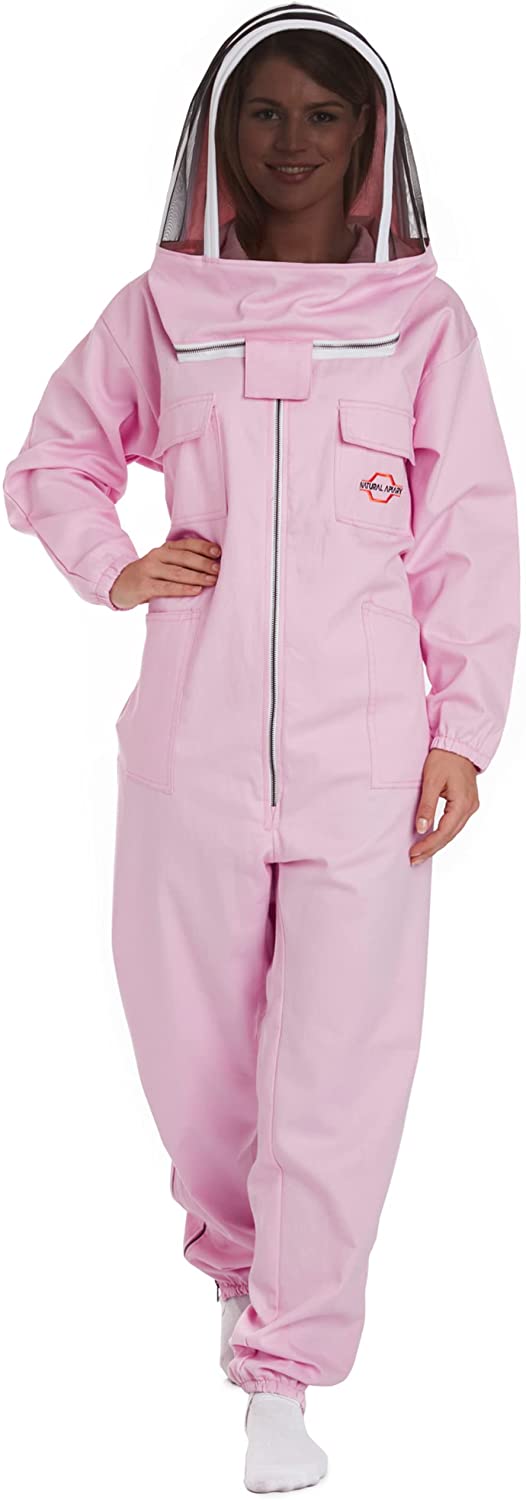 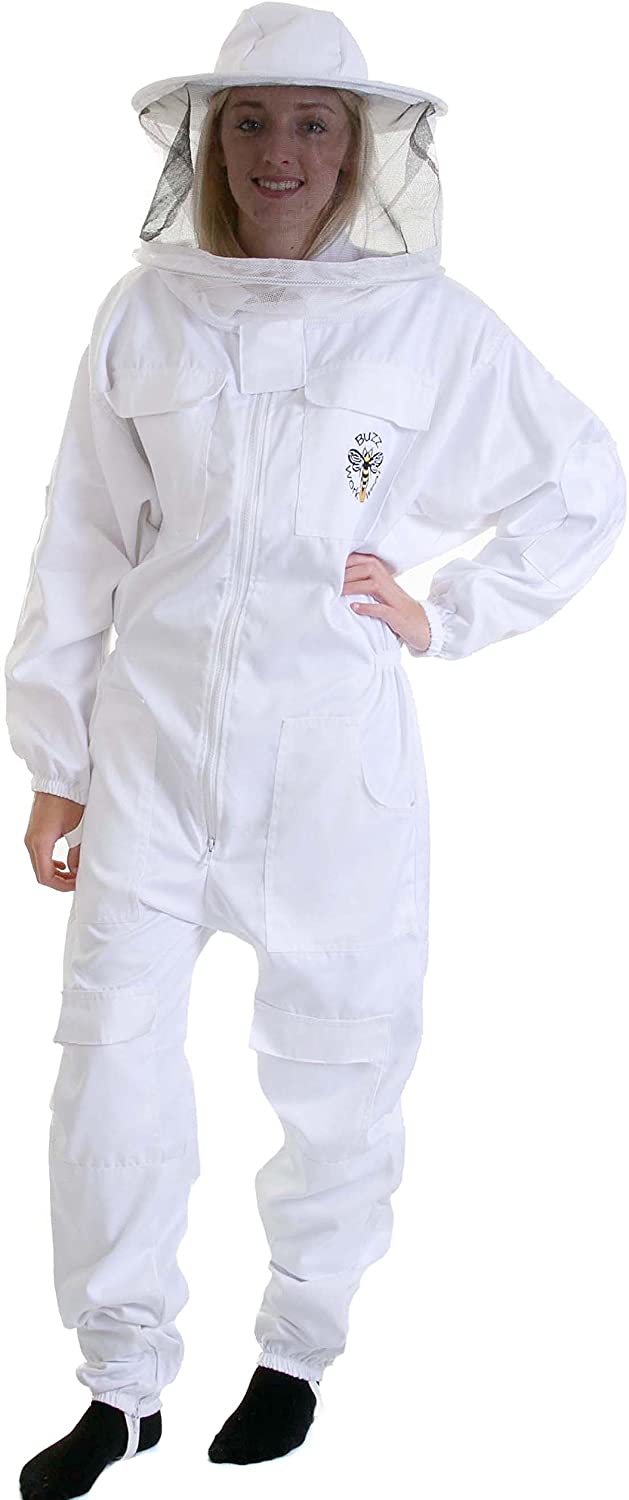 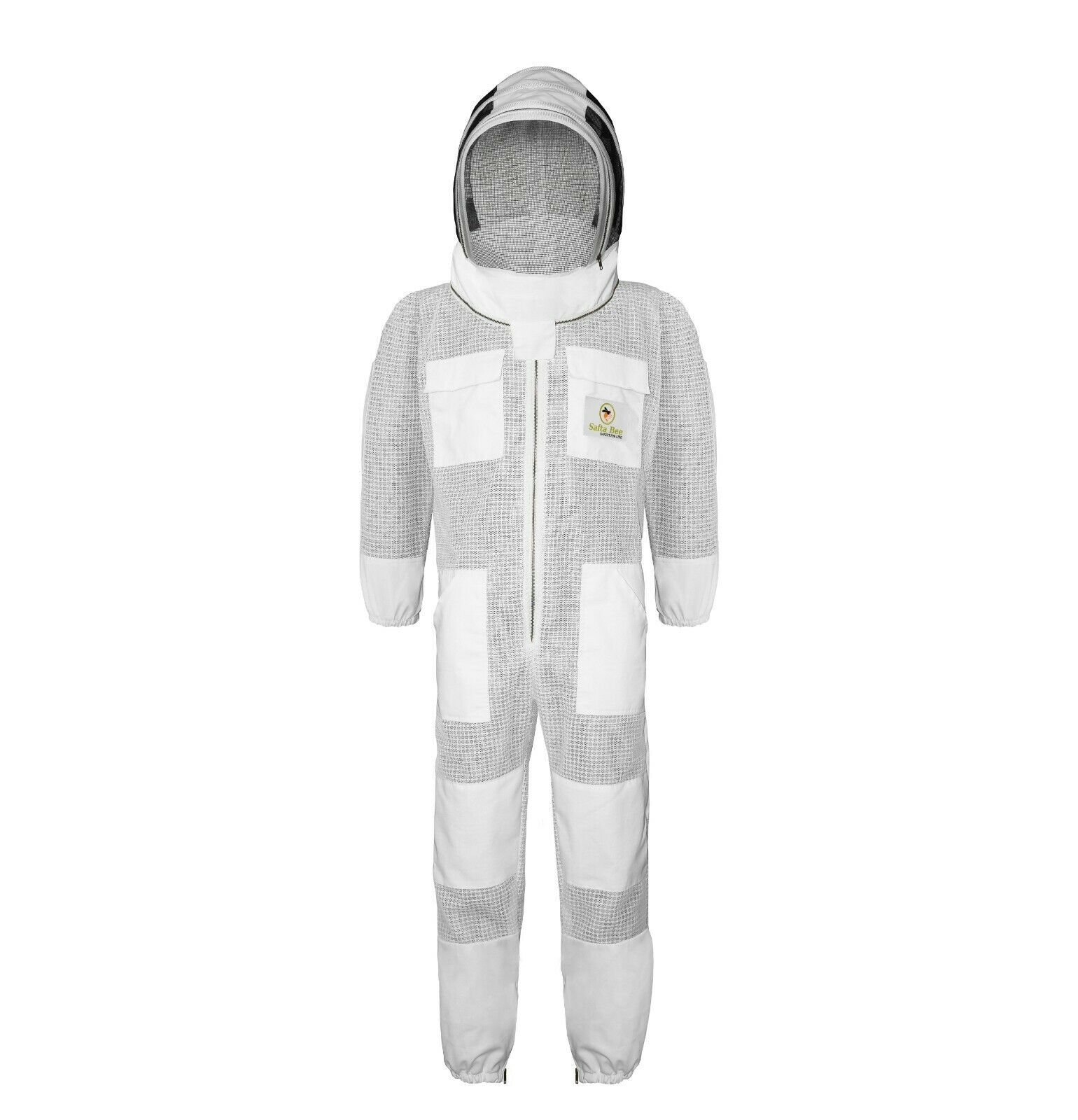 ©BBKA
[Speaker Notes: Provision of a range of Suits / Jackets is useful for people to have a look at
Does your association have suits that are available on loan?]
Hive tools and other equipment
Gloves


Drawing pins

Butler cage
2 Queen marking cages
Queen cell cage
Matches
Scissors
Uncapping tool
Mouse guard

Marking fluid

Spacers

Mesh
Smoker
Porter bee
escape
3 Hive tools
©BBKA
[Speaker Notes: Emphasise that not all of this is needed to start beekeeping.  Association apiary or mentor will have equipment available for you to try before you buy.]
Time for a cup of tea
©BBKA
The Honey Bee Colony
©BBKA
Superorganism
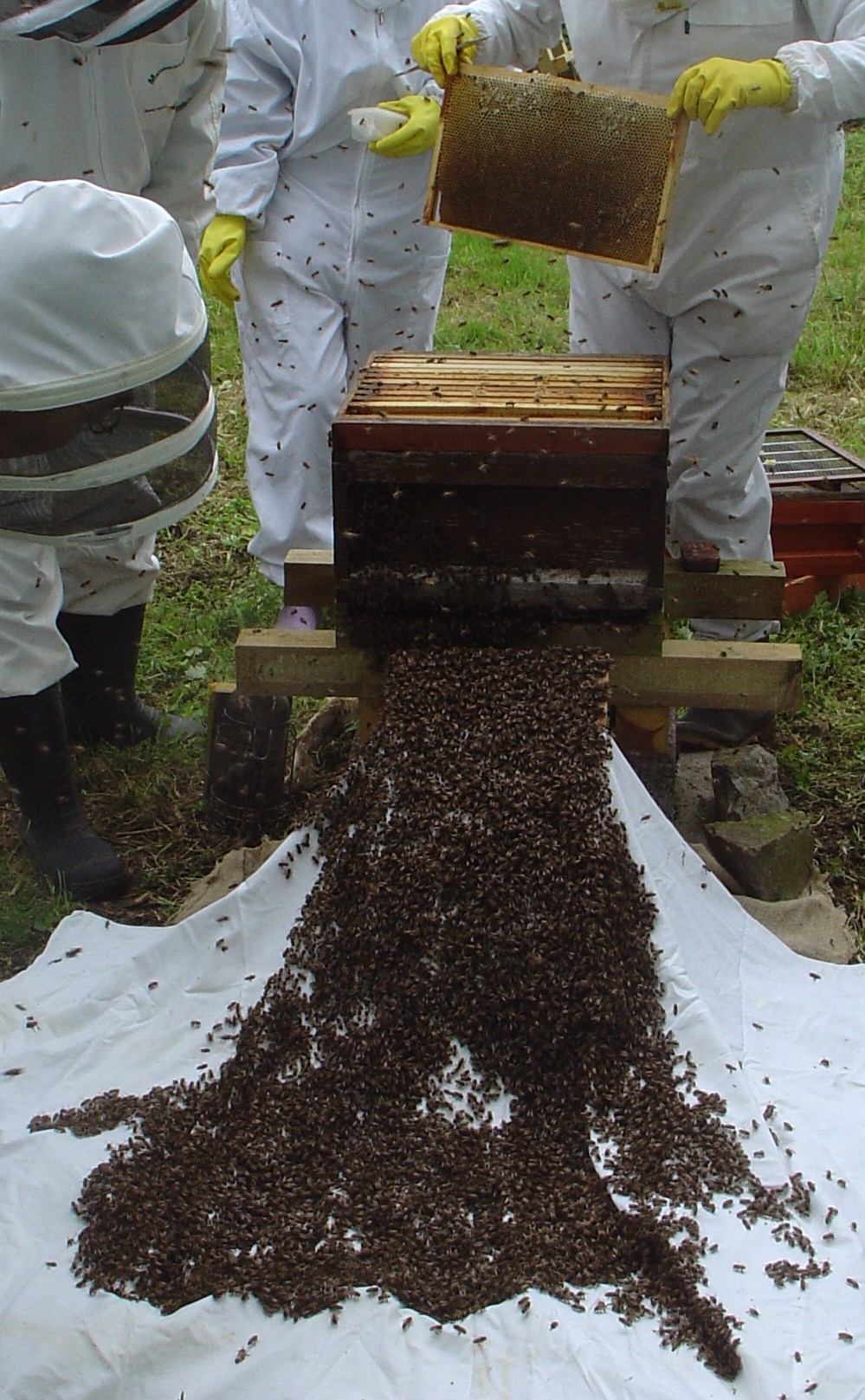 Individuals
Division of labour
Colony intelligence
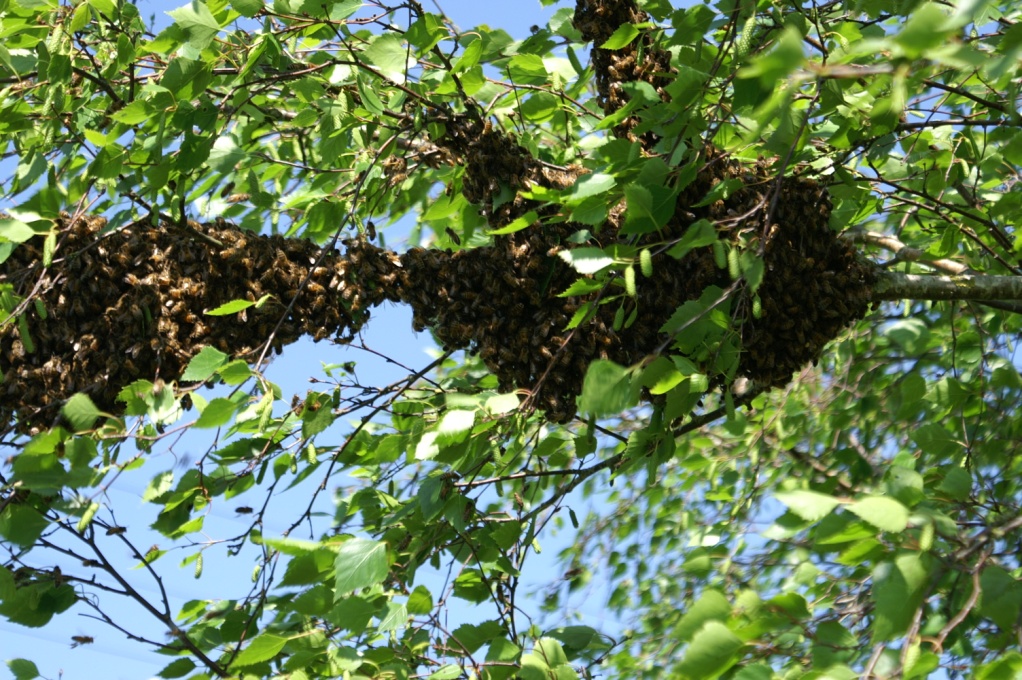 ©BBKA
[Speaker Notes: Individual bees cannot live or function alone. 
Super organisms are collections of individual animals that act as a unit. 
In superorganism individuals lose ability to procreate and develop specialist tasks that support the whole unit. 
In many ways a super- organism can be likened to an animal where the cells have specialist roles (such as muscle, blood, lungs etc.)
It is interesting to note that within the superorganism there are very effective ways of communication (primarily using pheromones).These mechanisms allow the organism to react quickly to changing events or threats and give the appearance of high intelligence.]
Queens, workers and drones
Two Genders (male/female)
Two Female Castes (queen/worker)
Male-Drone produced by:-
Parthenogenesis
Female –fertilised egg
Male -- unfertilised egg
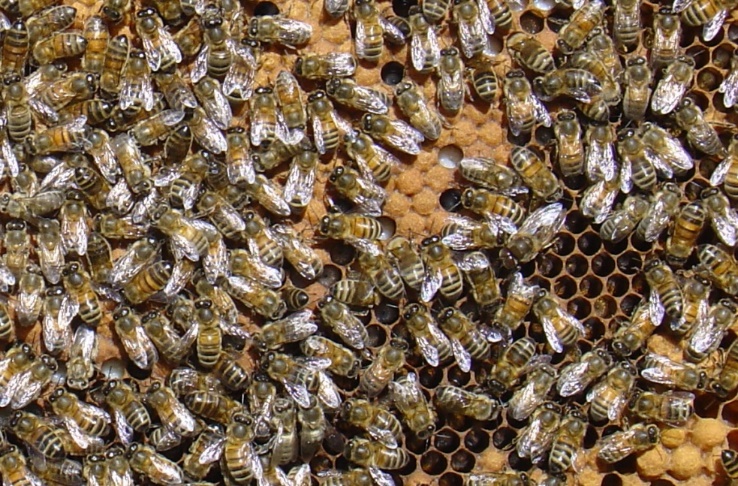 ©BBKA
[Speaker Notes: Point out worker and drone and capped brood including drone brood in corner]
Two Castes & Two Sexes of Honeybee
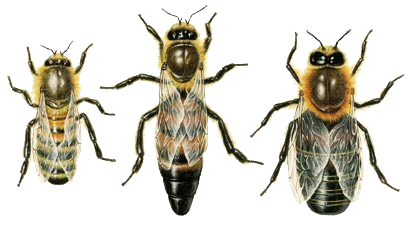 Worker
Queen
Drone
Body shape comparison
©BBKA
[Speaker Notes: Differences may be obvious to you but not the beginners this is a useful place to start]
Honey bee castes and sexes
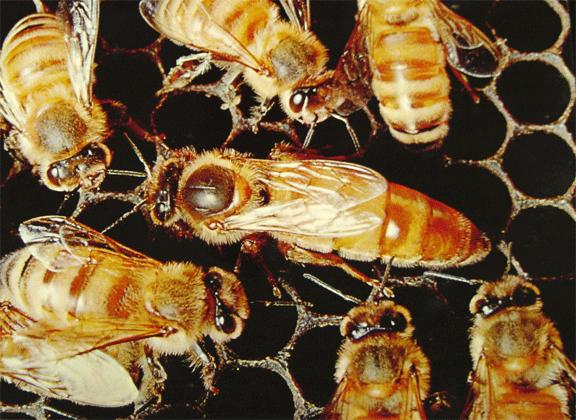 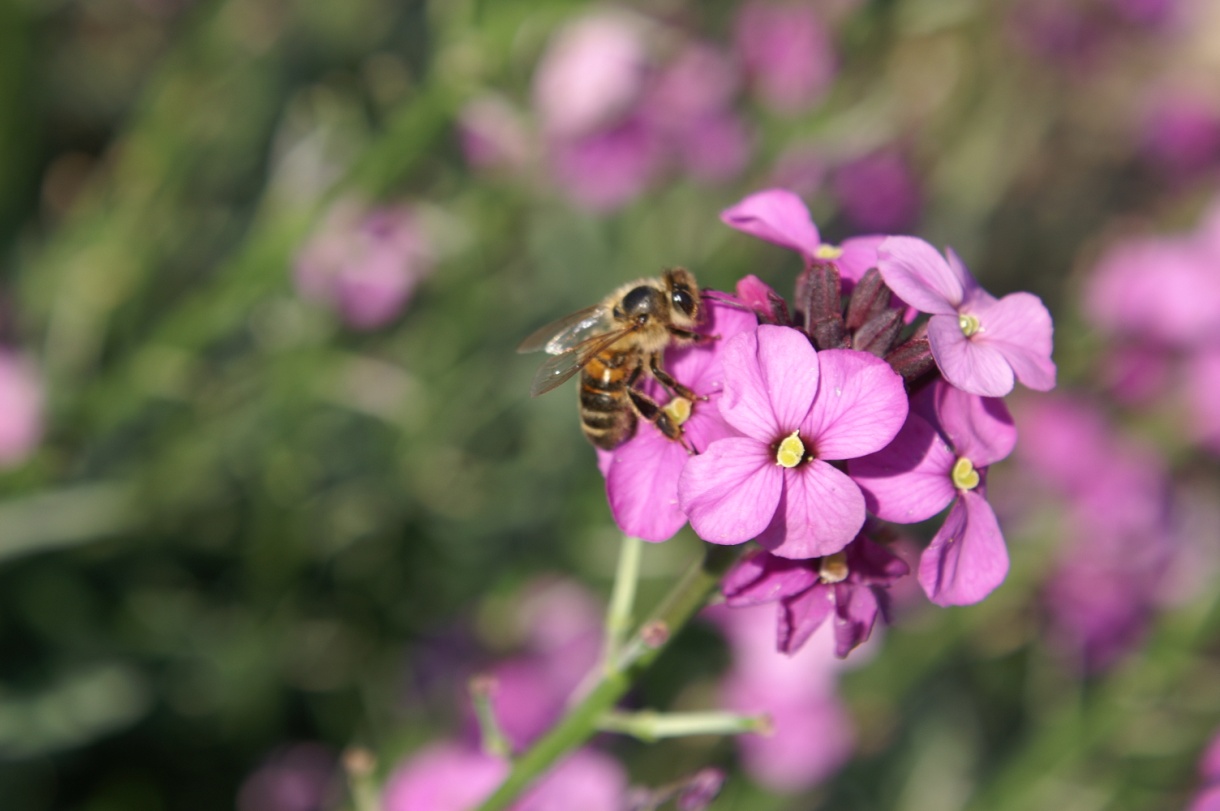 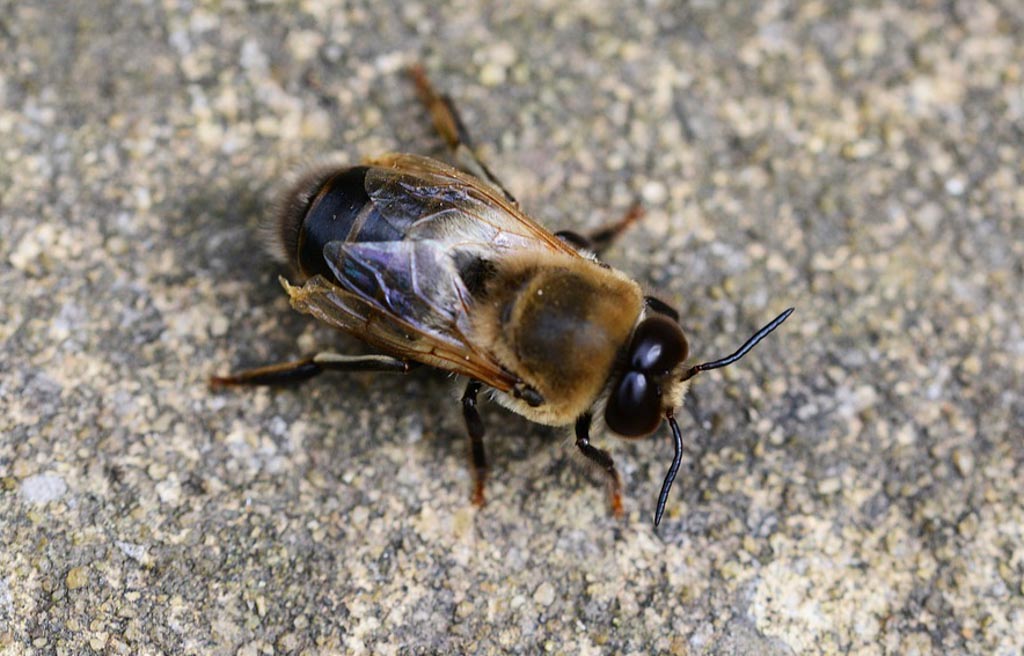 ©BBKA
Number of bees in a colony
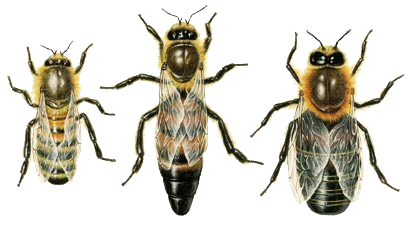 1 Queen
~60,000 workers
~2000 drones
but in winter
0 drones
1 Queen
~10,000 workers
©BBKA
QuizHow much do you rememberFrom what I have told you
©BBKA
[Speaker Notes: Use as reminder and to get people to interact, this is not meant to be competitive]
1
Name 2 insects that are related to honey bees
©BBKA
2
Do the insects you just named survive winter as a colony?
©BBKA
3
What do wasps build their nests from?
©BBKA
4
Can you harvest honey from bumble bees?
©BBKA
5
How do honey bees form new colonies?
©BBKA
6
Which continent do honey bees originate from?
©BBKA
7
How many eyes does a honey bee have?
©BBKA
8
How do honey bees tell their nest mates where to find forage?
©BBKA
9
Is the UK a net importer of honey?
©BBKA
10
Name the 3 types of honey bee.
©BBKA
Answers
©BBKA
1
Name 2 insects that are related to honey bees
Wasps
Hornets
Bumble bees
©BBKA
2
Do the insects you just named survive winter as a colony?
No – only the queens overwinter
©BBKA
3
What do wasps build their nests from?
Paper – chewed wood pulp
©BBKA
4
Can you harvest honey from bumble bees?
Not easily and the nest would be totally destroyed.
©BBKA
5
How do honey bees form new colonies?
Colony reproduction is by swarming
©BBKA
6
Which continent do honey bees originate from?
Africa (South East Asia as a prime area of origin)
©BBKA
7
How many eyes does a honey bee have?
5 – 2 compound and 3 simple (ocelli)
©BBKA
8
How do honey bees tell their nest mates where to find forage?
They dance
©BBKA
9
Is the UK a net importer of honey?
Yes
©BBKA
10
Name the 3 types of honey bee.
Queen, worker - both female
Drone - male
©BBKA
Next session
The Hive/ Colony
Thank-you for listening
I look forward to seeing you next week
©BBKA